タイムラプス動画の
画像処理を用いた動的観天望気
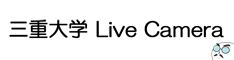 気象・気候ダイナミクス研究室
512337　澤井 宏佑
指導教官　立花義裕
観天望気とは
研究背景
観天望気とは
～観天望気とは～
雲や風や空の色などを目で観察して、
経験的に天気を予想すること
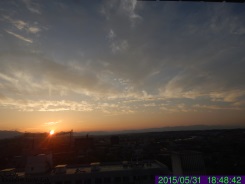 短時間先の予報や
特定の地域の予報に有効
大辞林　第三版より
過去の天気予報
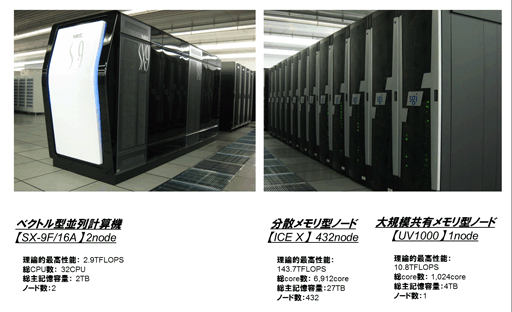 現在は数値予報
コンピュータが発展し
観天望気の研究が廃れた
スーパーコンピュータ
http://www.jamstec.go.jp/spod/jp/scs/
2
気象と画像
研究背景
～気象と画像～
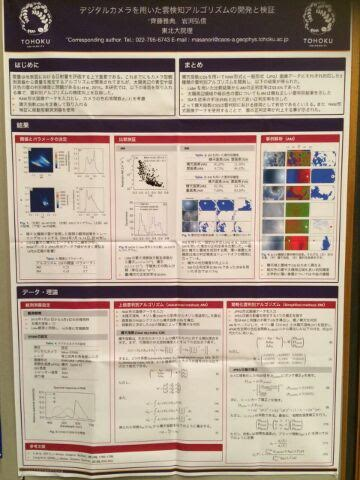 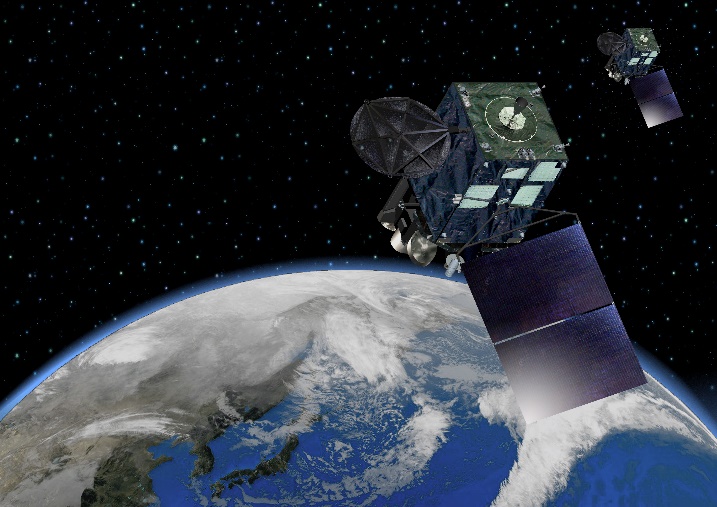 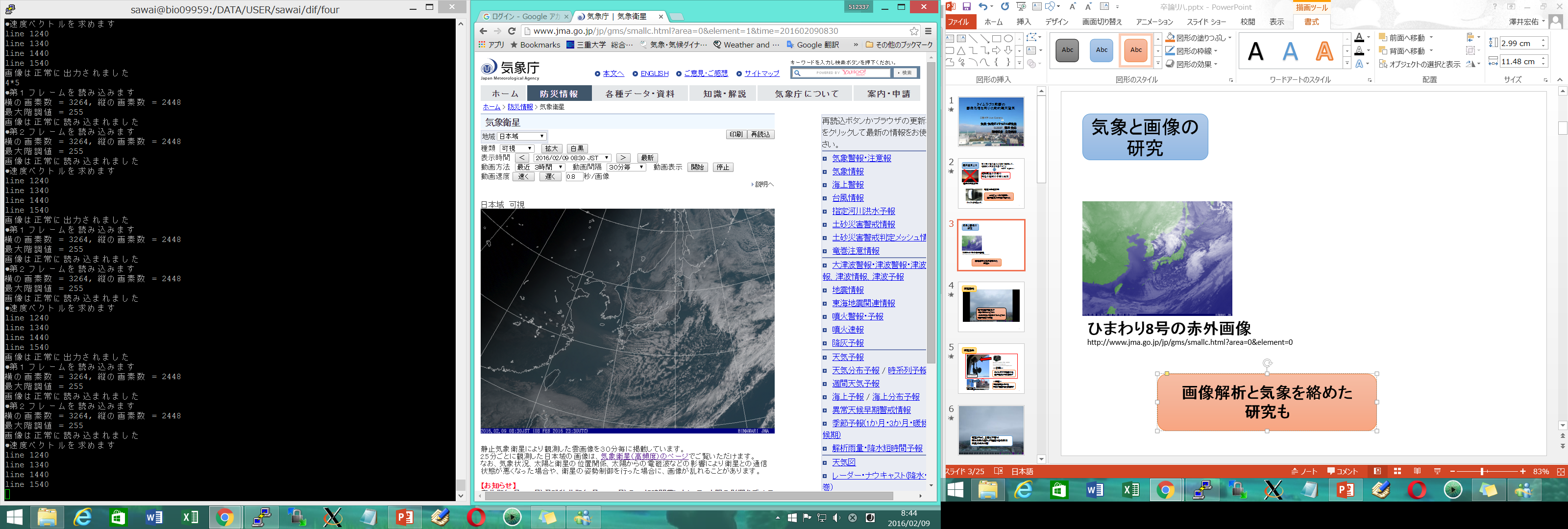 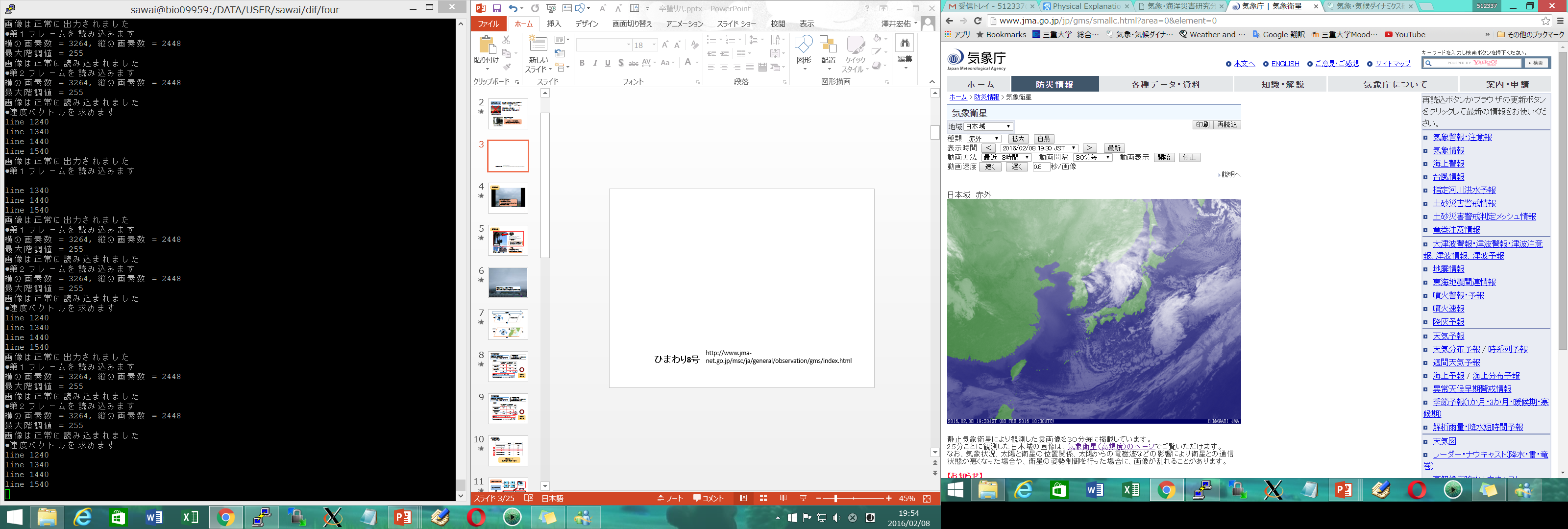 ひまわり8号による赤外画像と可視画像
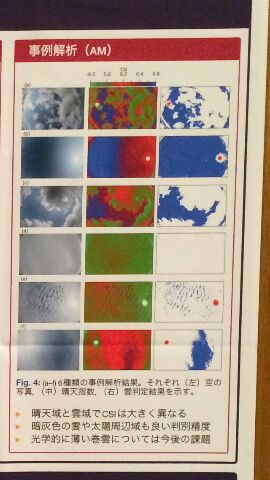 http://www.jma.go.jp/jp/gms/smallc.html?area=0&element=0
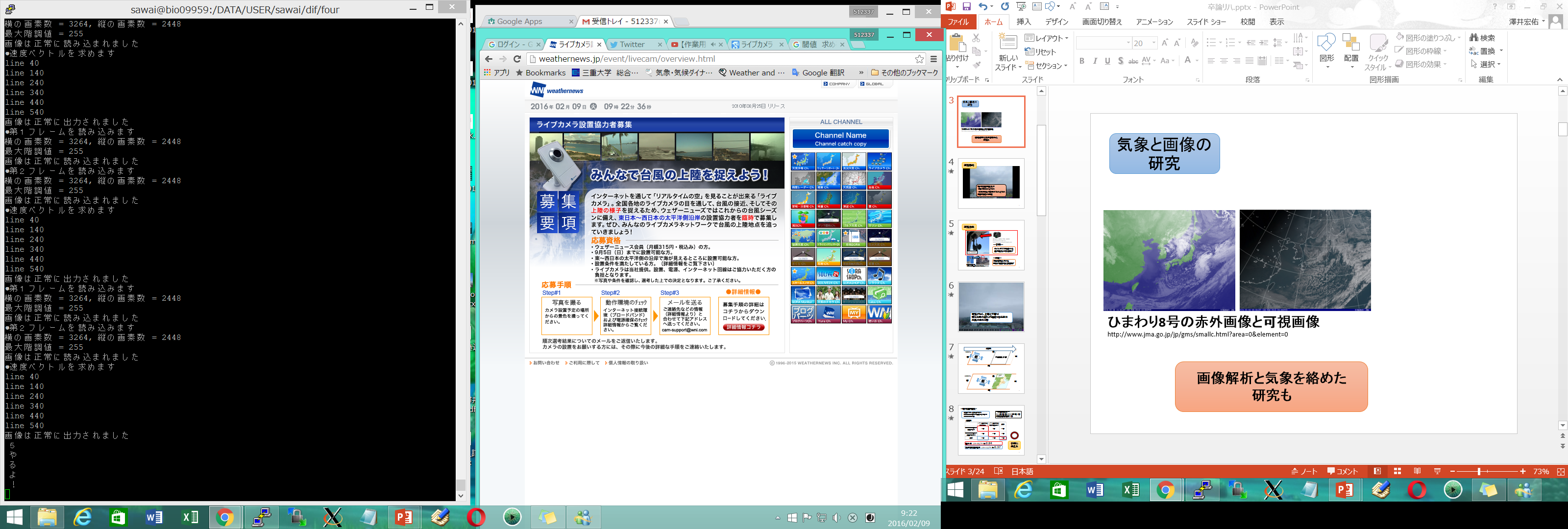 http://www.jma-net.go.jp/sat/satellite/satellite.html
カメラを用いた雲検知の研究
齊藤ら，2015
気象と画像解析を絡めた
取り組みは盛んである
3
カメラを用いた気象観測
http://weathernews.jp/event/livecam/overview.html
研究目的
～観天望気×動画から～
・雨が降るか
・今後天気が回復するか
　判断可能か　を検証
4
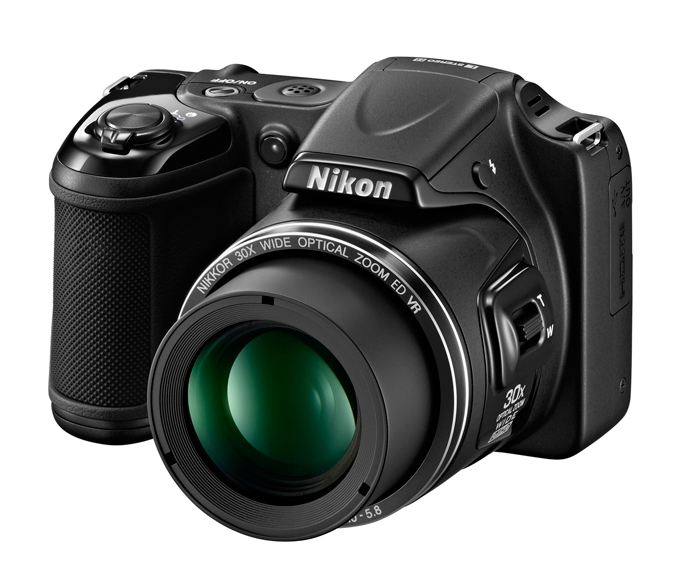 研究方法
研究手法
先ほど見た動画は
このカメラが
Nikon COOLPIX L820
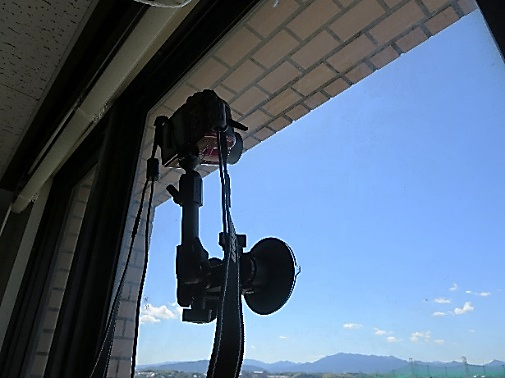 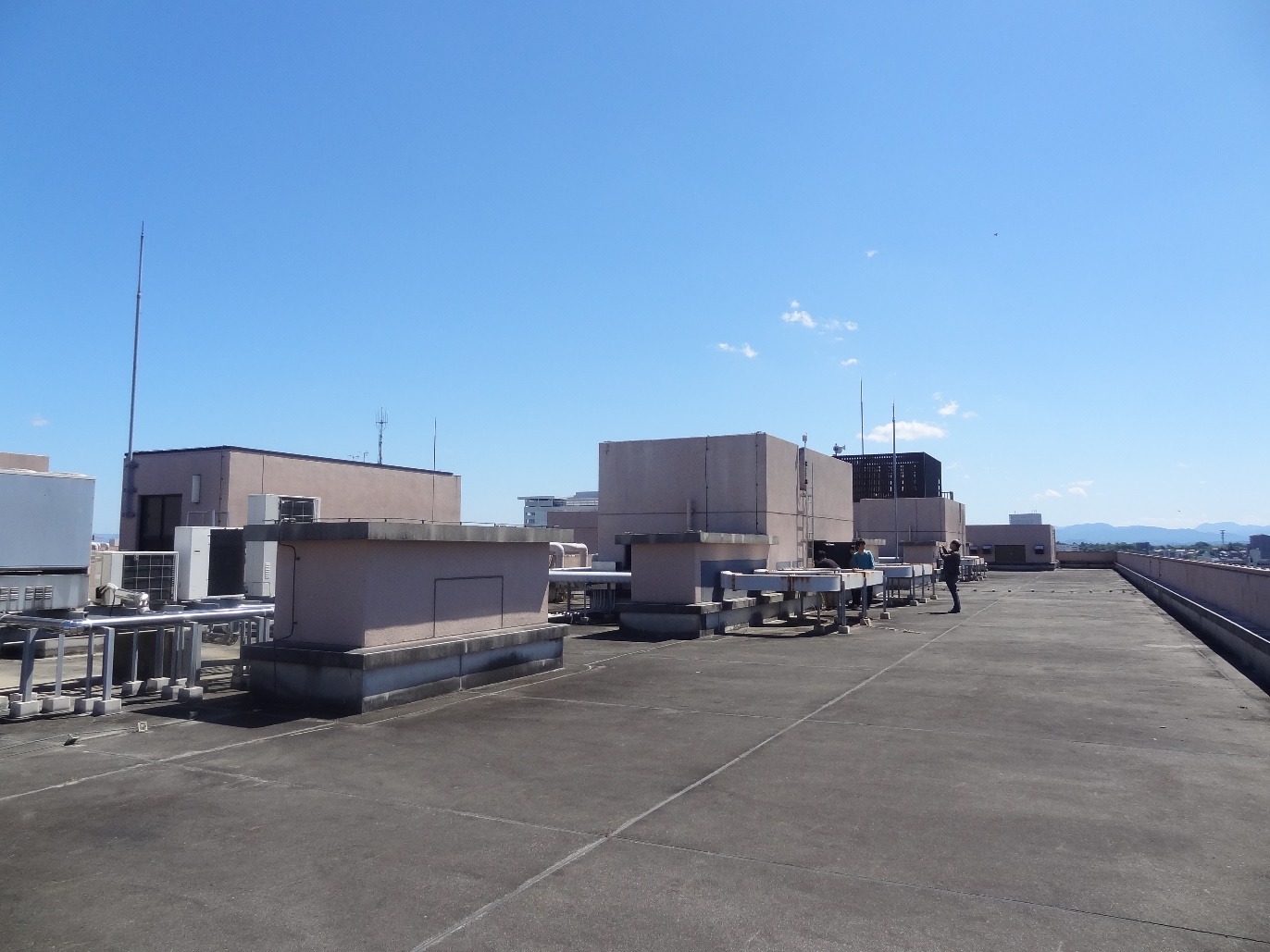 http://www.nikon-image.com
/products/compact/lineup/l820/gallery.html
～予報～
タイムラプス動画から
観天望気の日を探す
Live Camara
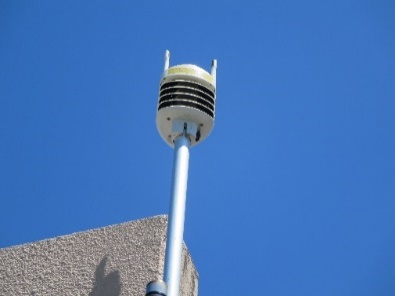 ～検証～
複合気象センサ
ヴァイサラウェザートランスミッターWXT520
複合気象センサから
降水が確認できた日を探す
5
行きちがい
変わる今後の
そらもよう
5
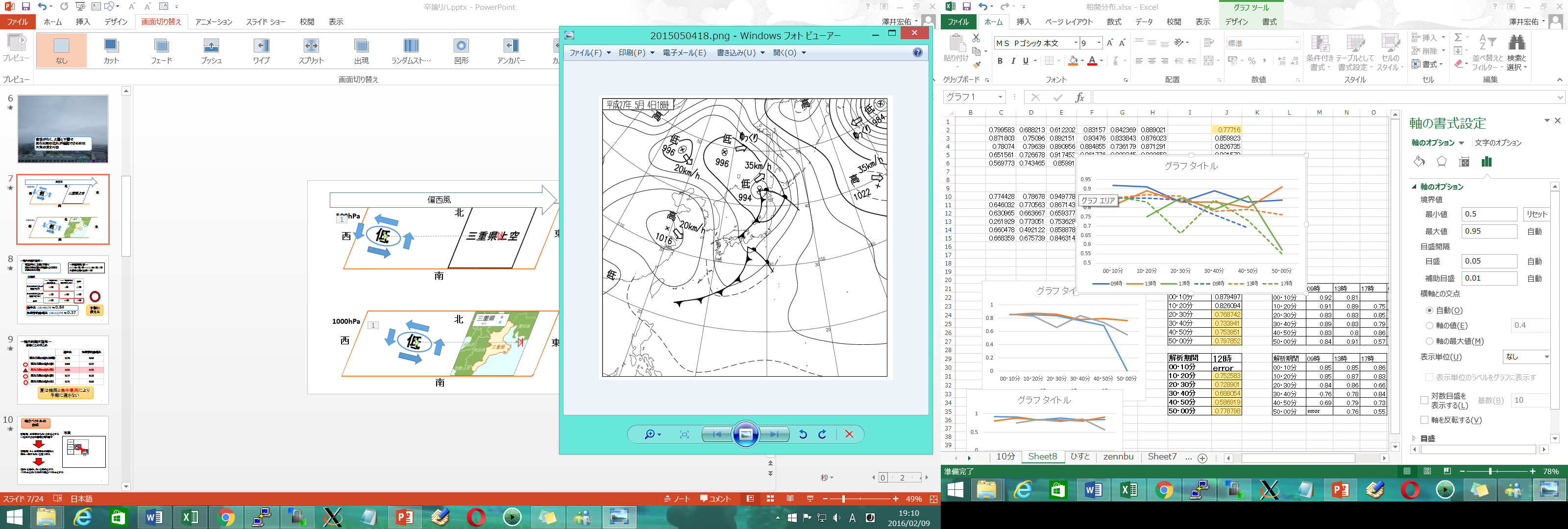 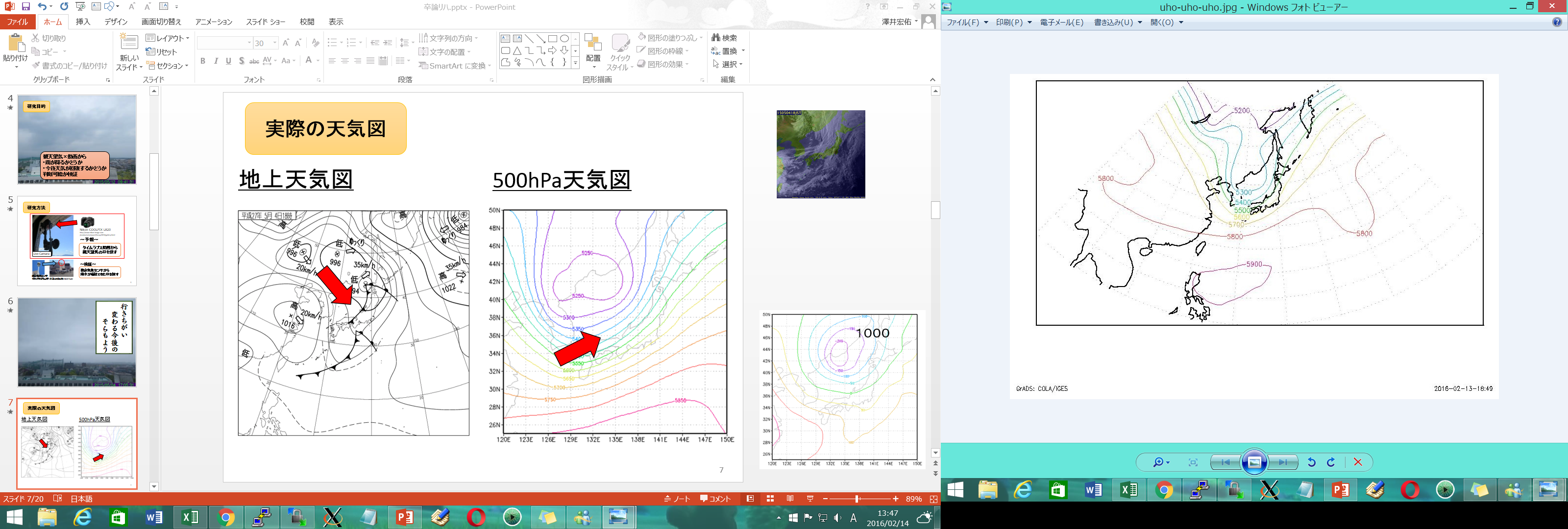 実際の天気図
実際の天気図
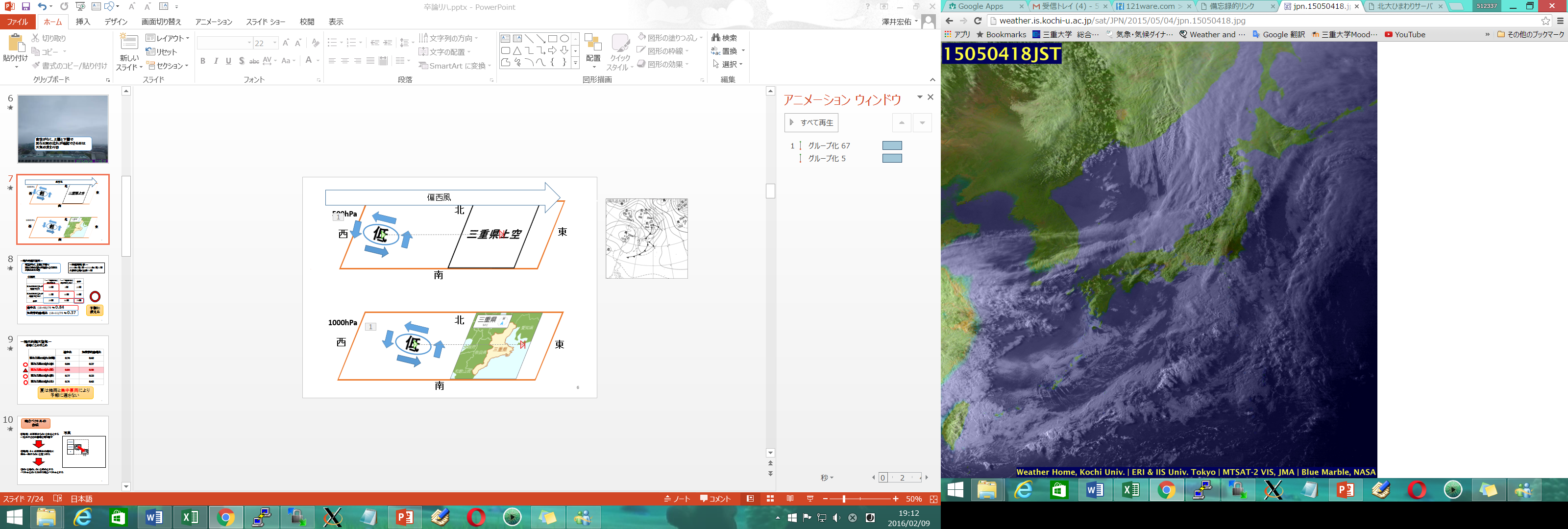 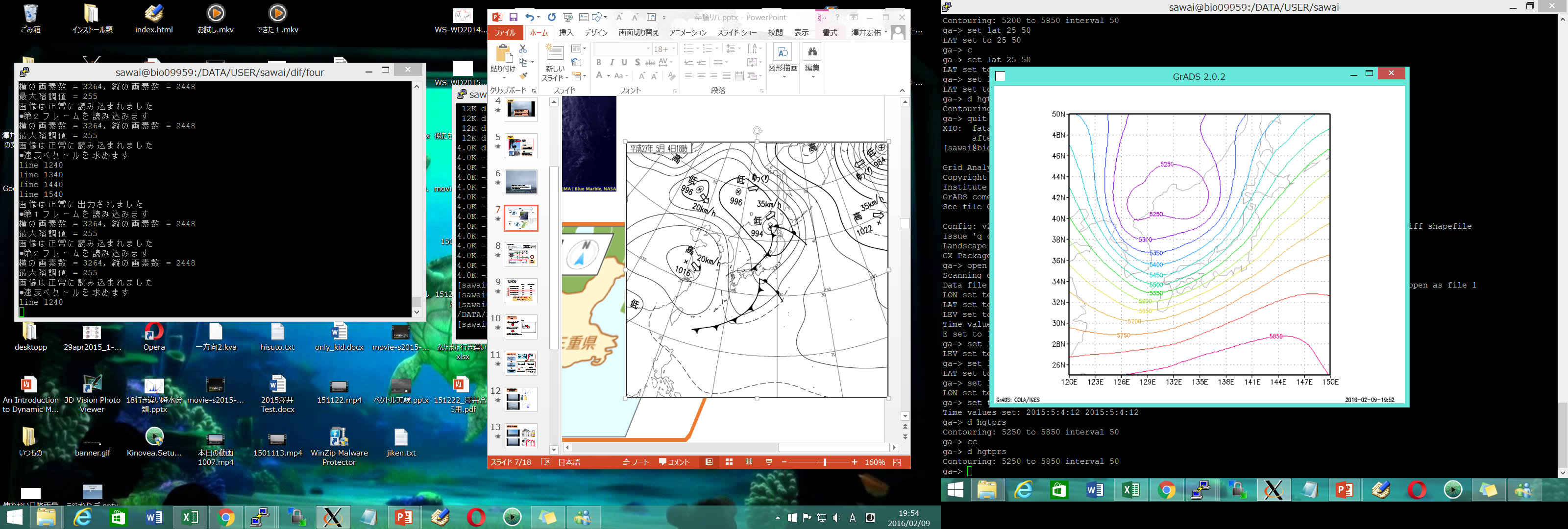 2015年5月4日18時の天気図
地上天気図
500hPa天気図
JRA-55
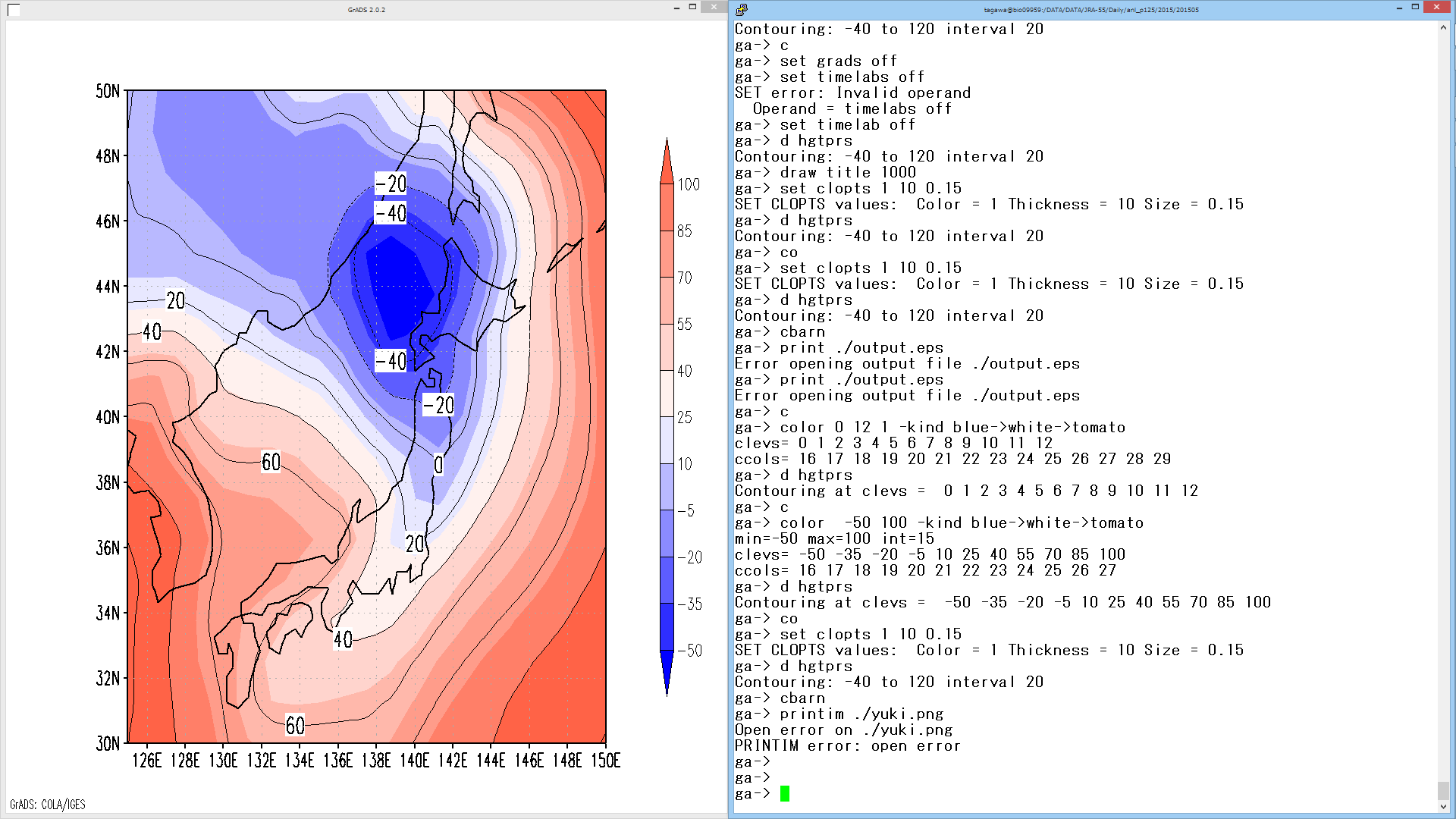 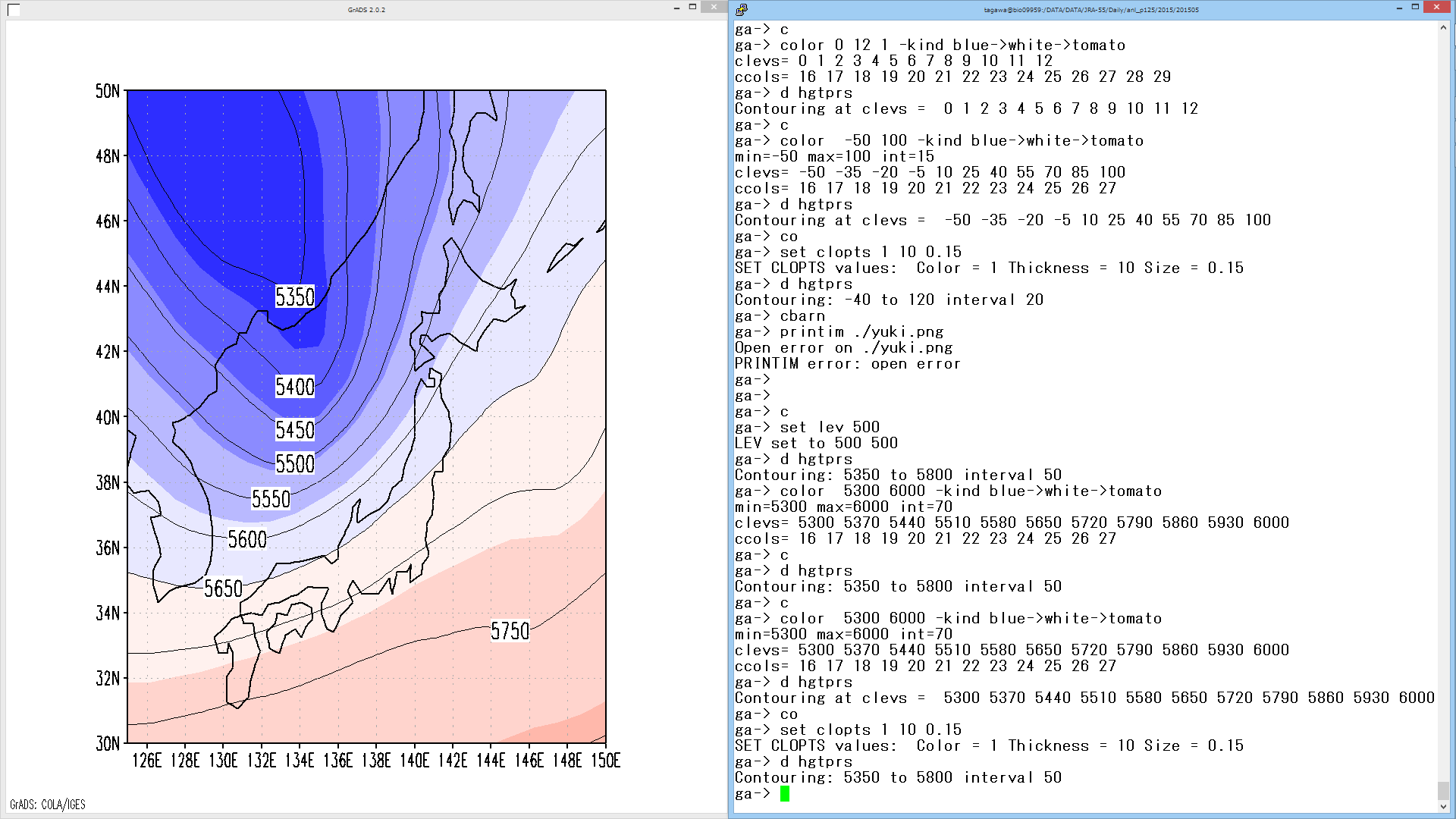 １０００
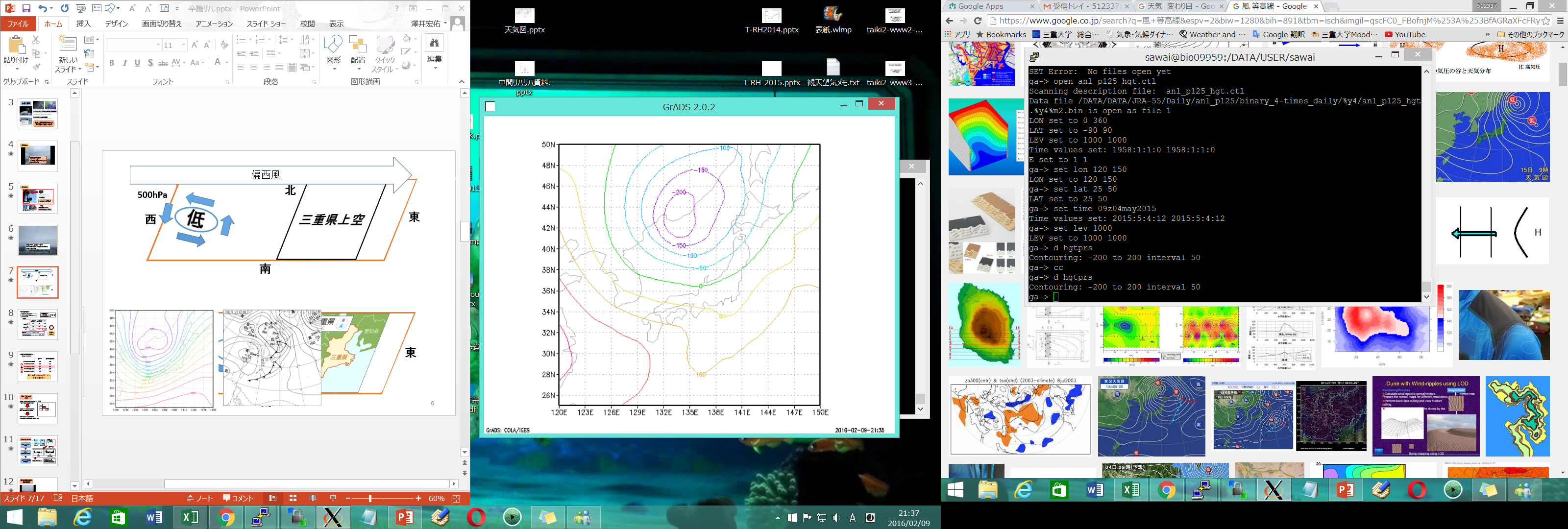 7
結果
～現代的観天望気～
青空がなく、上層と下層で
異なる雲の流れが確認できる日は
天気の変わり目
検証期間(春)
2015年3/1～5/31
欠損日を除く合計79日
分割表
行 き ち が い
変 わ る 今 後 の
空 も よ う
予報に
使える
適中率　(18+48)/79 ≒ 0.84
気候学的出現率　(18+11)/79 ≒ 0.37
一致率　18/20 ≒ 0.90
8
結果
2014年の梅雨は
6/4～7/21頃
～現代的観天望気～
季節ごとのまとめ
夏は梅雨と集中豪雨により予報が精度下がる
行きちがいがあればほぼ天気が変わる
9
ウィンドウ
動きベクトルの
作成
自動検出
～動きベクトルの作成～
写真
①時刻 t の写真から
　 点Pを中心とする
　 一定の大きさの画像を切り出す
Ｐ
t=1
Ｑ
②時刻 t＋１ の写真の点線内で
　 最も一致する点Qを見つける
t=2
③点Pを始点、点Qを終点とする
　 ベクトルを点Pにおける動きベクトルとする
10
・
・
・
フローチャート
自動検出
～フローチャート～
t=1
t=1
t=2
動きベクトルの作成
・・・
t=3
t=2
t=2
合計１０分
角度の
頻度分布の作成
１０分
次の１０分
10分後の頻度分布と
相関をとる
相関係数が0.8を
30分に2度下回るとき
雲の行きちがいを検出！
相関係数：○○
11
自動検出
～行きちがい検出～
12
検出時の
一致率
自動検出
～検出時の一致率～
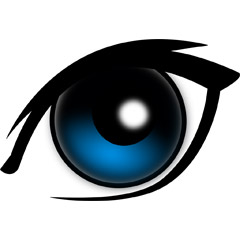 目視を
上回る！
14回検出
1回検出
一致率（PC） 14回 / 15回 ≒ 0.93
一致率（目視） 19回 / 21回 ≒ 0.90
13
http://www.civillink.net/esozai/computer.html
http://www.civillink.net/esozai/download/2409.html
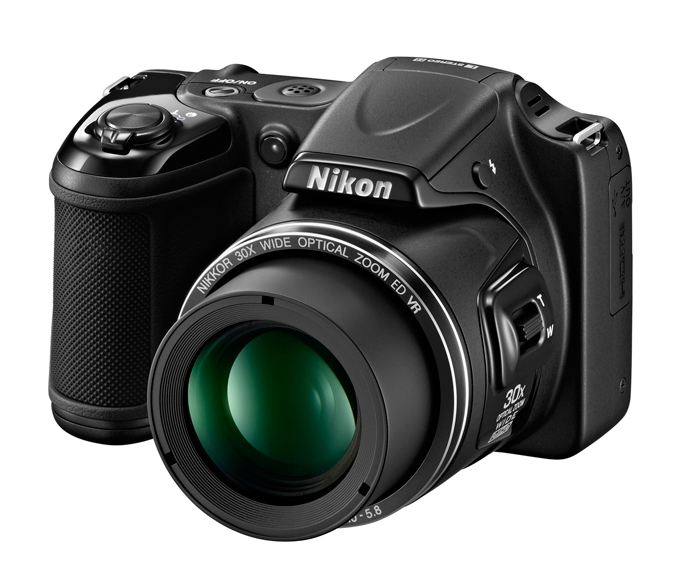 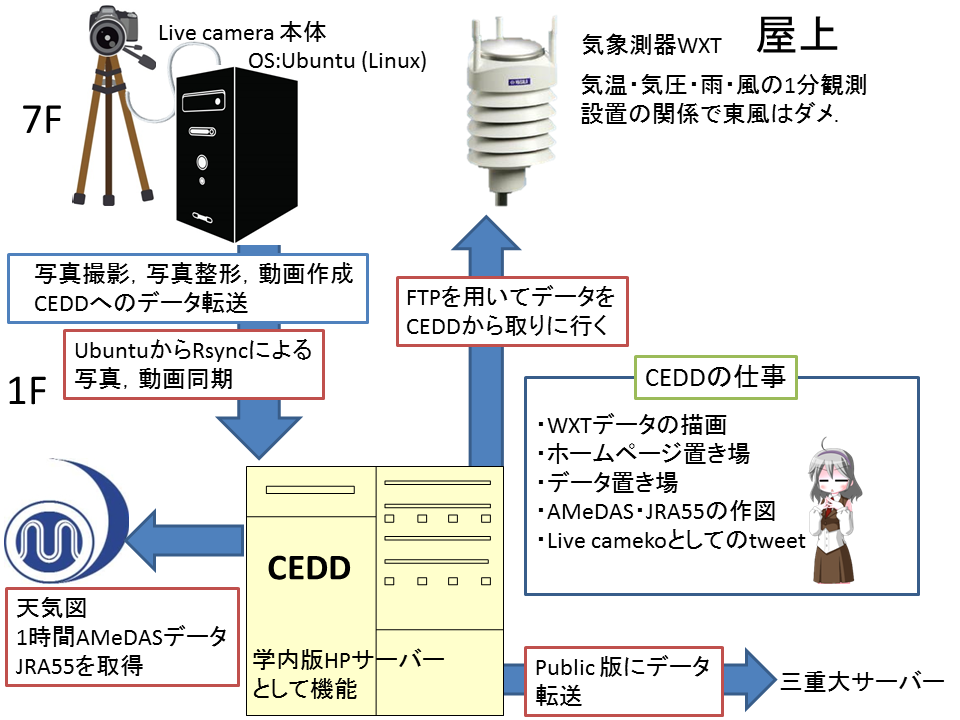 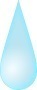 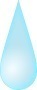 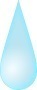 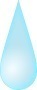 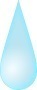 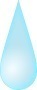 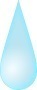 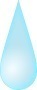 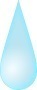 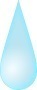 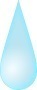 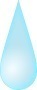 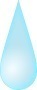 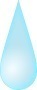 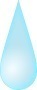 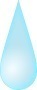 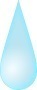 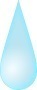 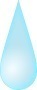 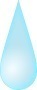 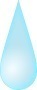 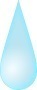 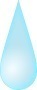 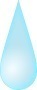 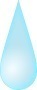 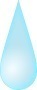 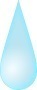 !!
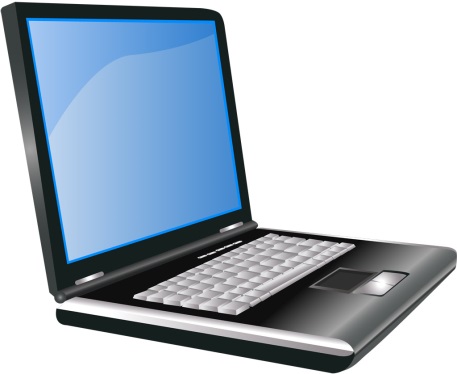 !!
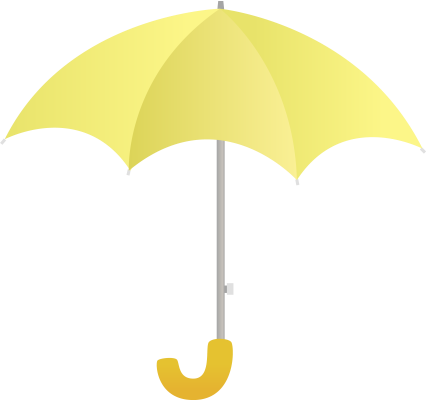 ♪
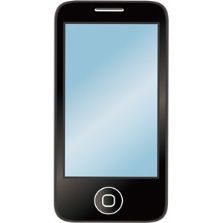 結論
結論
・動画を用いた新しい観天望気を発見した

・行きちがいが確認できれば8割天気が変わる
　特に春、冬はよく当たる

・自動検出のプログラミングを作成した
一致率は目視に勝った
行きちがい
変わる今後の
そらもよう
15
参考引用文献
参考・引用文献
箱清水一郎，2013：1分おきで365日！Raspberry　Piコマ撮りライブ・カメラ，手のひらLinuxでハイパー電子工作，Interface，2013年12月号，93－106．

長尾智晴：C言語による画像処理プログラミング入門，朝倉書店，2011，133-158

齊藤雅典・岩渕弘信：デジタルカメラを用いた雲検知アルゴリズムの開発と検証，2015，日本気象学会秋季大会ポスター発表
16
ご清聴ありがとうございました
動きベクトルの
作成詳細
写真
3264画素
写真
Ｐ
t=1
Ｑ
101画素
8
0
1
1
1
t=2
画
画
ウィンドウ
素
素
2
4
81画素
4
8
画
素
・撮影間隔：11秒
・求めるベクトル間隔：100画素
走査範囲
フラッシュ		なし
マクロ			OFF
露出補正		0.0

ISO感度			200
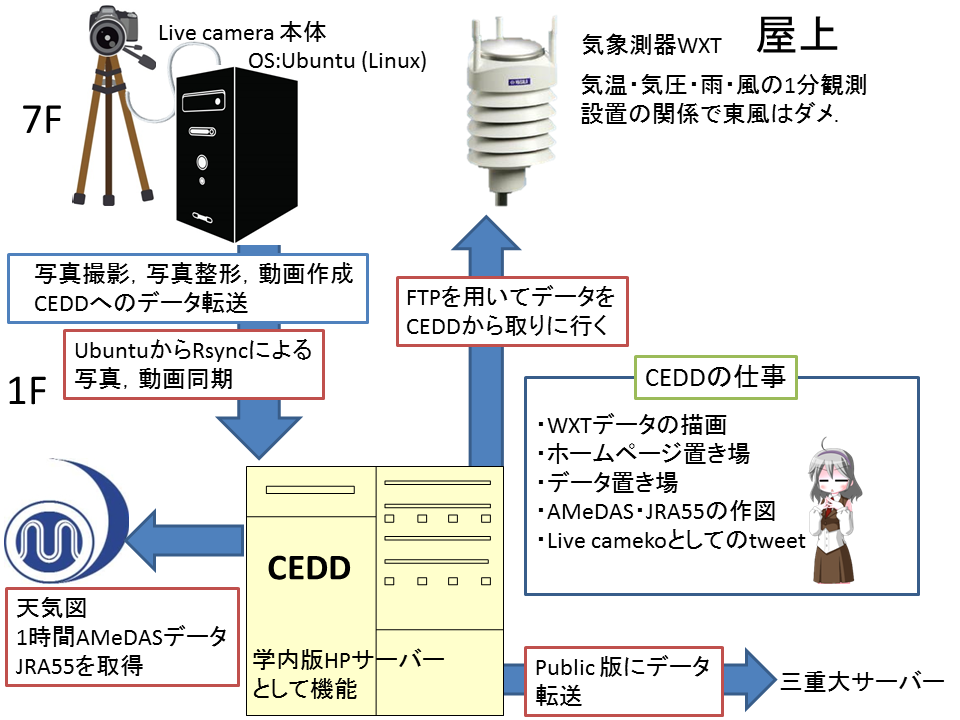